Kualitas Pelayan Kristus
Pembinaan Majelis, Pengurus Seksi, 
Pemimpin Class Meeting & Aktifis 
di GMI Imanuel Prabumulih
Febriaman Lalaziduhu Harefa., M.Th
NIDN : 2304028501
Dosen STT Ebenhaezer Tanjung Enim
Siapa Pelayan Kristus?
UTUSAN ALLAH / DUTA ALLAH
2 Kor.5:20
PELAYAN ALLAH
2 Kor.3:5-6
ORANG TERPILIH
REKAN SEKERJA ALLAH
1 Kor. 3:9
PENYAMBUNG LIDAH ALLAH
Keluran 4:11-12
Apa Syarat Pelayan Menurut Alkitab?
Syarat Rohani
Syarat Sosial
Syarat Moral
Syarat Kepemimpinan
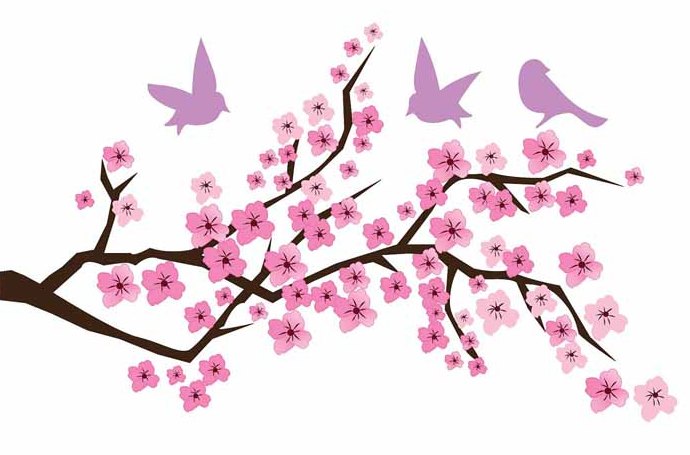 Hidup Saleh 
(Tit 1:8)
Tidak Bercacat 
(1 Tim.3:2
/Tit.1:6)
Sudah Bertobat 
1Tim 3:6)
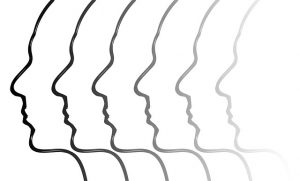 Syarat Rohani
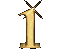 Syarat Sosial
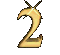 Suka Memberi Tumpangan (1Tim.3:2)
Mempunyai Nama Baik 
(1Tim.3:7-8)
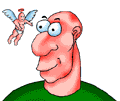 Syarat Moral
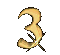 Suami dari satu Istri (1Tim.3:2)
Bukan Peminum (1Tim.3:3)
Bukan Hamba Uang (1Tim.3:3)
Bijaksana  (1Tim3:6)
Berkata Benar (Tit.1:9)
Dapat Menahan Diri (1Tim.3.2)
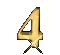 Syarat Kepemimpinan
Tidak Angkuh (Tit.1:3-7)
Cakap Mengajar Orang (1Tim.3:2)
Kepala Keluarga Yang Baik (1Tim3:4)
Bukan Pemarah (1Tim.3:3)
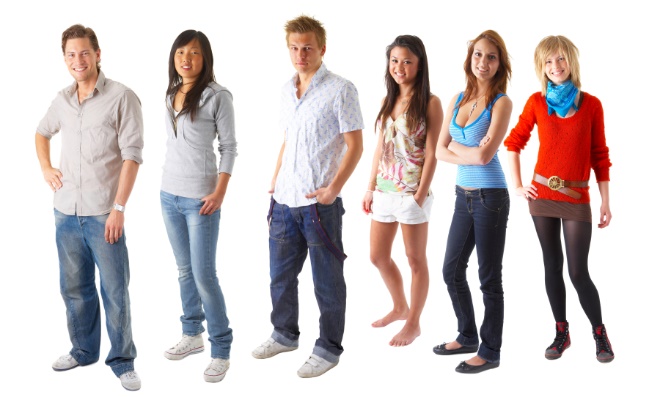 Tugas Pelayan Kristus
Melaksanakan Pelayanan Pengembalaan
Pelayanan pengembalaan adalah pelayanan yang mencakup kehadiran, mendengarkan, kehangatan, dan dukungan praktis oleh Pelayan Kristus (Gembala Jemaat, Majelis, Pemimpin Class Meeting atau Pengurus Seksi) sebagai pendamping. 
Yesus menghendaki supaya pengikut-pengikut-Nya bergaul satu sama lain dan bertindak satu sama lain sebagai seorang gembala.
Tugas Pelayan Kristus
Melaksanakan Perkunjungan Rumah Tangga
Aspek ini membutuhkan peran aktif Majelis untuk ”turun lapangan”, melihat secara langsung keadaan jemaat, baik dalam hidup kerohanian sehari-hari mau pun kelayakan hidup dalam hal jasmani. Para penatua memiliki tugas yaitu memelihara atau menggembalakan jemaat.
Perkunjungan yang dilakukan oleh majelis harus didasarkan kasih terhadap jemaat untuk berangkat berjalan dan memasuki rumah-rumah orang Kristen, untuk mengunjungi dan berbicara dengan mereka.
Tugas Pelayan Kristus
Melaksanakan Pelayanan Maraturia
Istilah Marturia berasal dari bahasa Yunani: “Marturia”: Kesaksian. “Marturein”: Bersaksi. 
Marturein dalam Perjanjian Baru memberi arti antara lain: Memberi kesaksian tentang fakta atau kebenaran (Luk. 24: 48; Mat. 23: 31), Memberi kesaksian baik tentang seseorang (Luk. 4: 22; Ibr. 2: 4), Membawakan khotbah untuk Pekabaran Injil (Kis. 23:11) di sini bersaksi sebagai istilah pengutusan/pekabaran injil.
Tugas Pelayan Kristus
Melaksanakan Pelayanan Koinonia
Persekutuan (koinonia) berhubungan erat dengan gereja yang memuliakan Allah : terimalah satu akan yang lain, sama seperti Kristus juga telah menerima kita, untuk kemulian Allah (Rm. 15:7), hidup saling tolong menolong dalam menanggung beban (Gal. 6:2), saling memberi semangat (Ibr. 10:25) dan saling mendoakan (Flp. 1:9-11,19).
Tugas Pelayan Kristus
Melaksanakan Pelayanan Diakonia
Istilah diakonia memiliki pengertian secara harafiah adalah berarti memberi pertolongan atau pelayanan. Pelayanan diakonia berasal dari bahasa Yunani diakonia artinya melayani
Pelayanan diakonia ini berbicara tentang pemberian bantuan kepada orang yang tidak mampu
Tugas Pelayan Kristus
Melaksanakan Pengajaran Iman Kristen
Pengajaran yang perlu dilaksanakan oleh Pelayanan Kristus terhadap warga jemaat adalah meliputi pengetahuan Alkitab, dasar-dasar Alkitab untuk kehidupan Kristen, dan doktrin tentang Allah, keselamatan, doa dan lain-lain.